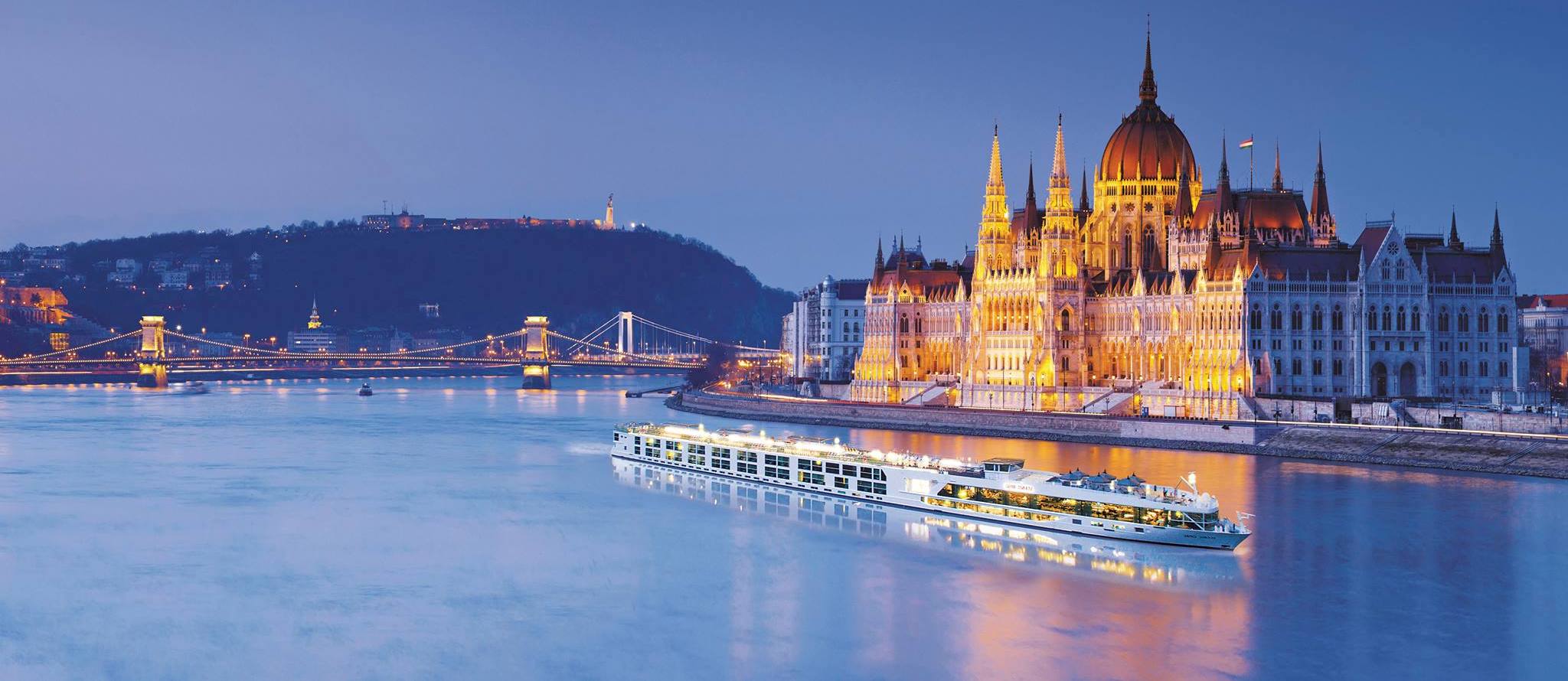 PebbleCreek Travel International ClubApril 24, 2018
Travel International Club Officers
Cindy Watty, President  cindy@alfrescotravel.com
 
Diana Johnson, Vice-President ronanddiana@cox.net
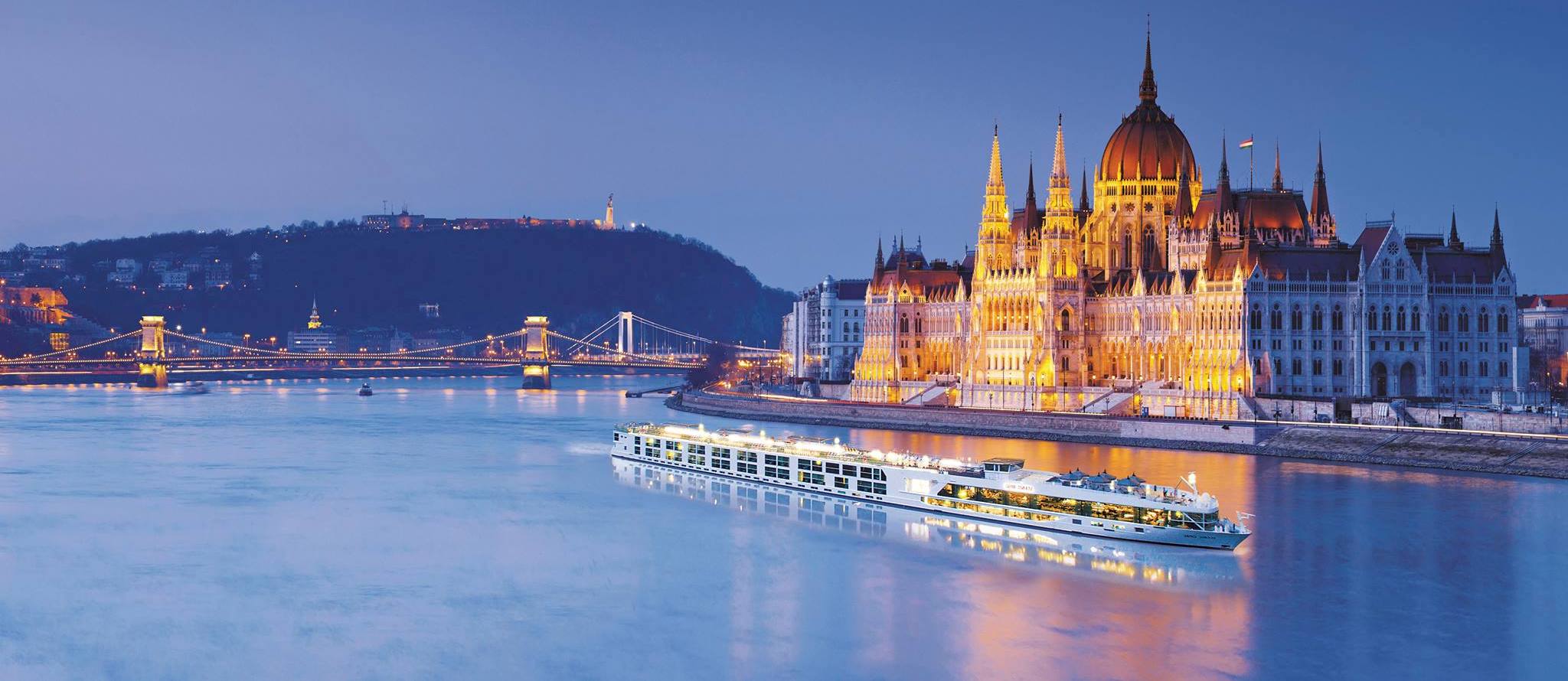 Travel Quiz!!
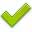 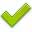 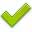 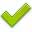 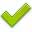 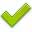 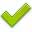 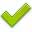 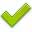 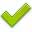 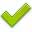 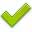 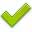 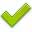 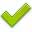 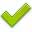 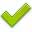 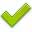 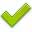 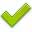 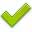 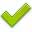 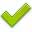 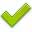 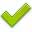 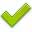 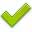 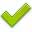 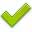 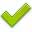 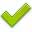 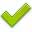 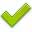 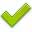 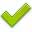 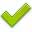 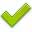 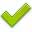 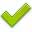 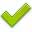 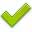 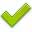 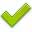 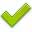 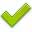 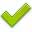 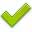 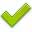 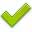 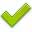 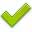 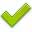 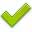 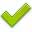 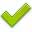 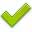 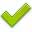 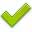 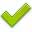 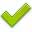 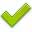 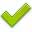 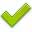 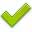 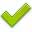 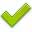 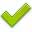 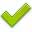 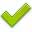 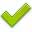 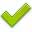 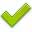 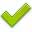 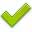 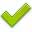 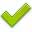 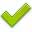 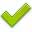 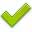 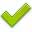 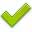 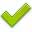 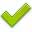 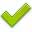 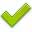 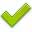 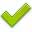 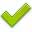 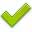 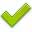 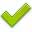 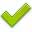 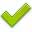 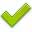 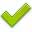 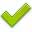 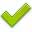 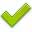 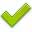 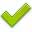 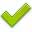 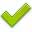 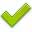 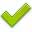 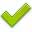 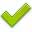 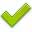 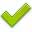 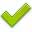 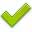 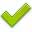 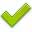 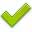 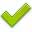 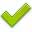 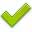 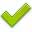 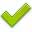 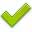 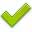 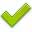 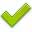 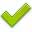 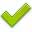 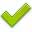 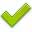 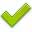 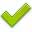 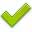 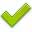 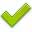 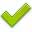 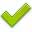 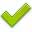 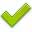 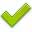 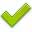 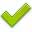 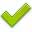 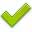 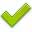 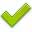 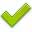 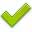 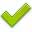 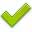 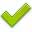 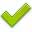 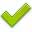 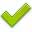 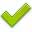 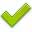 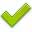 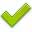 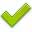 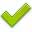 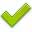 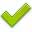 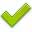 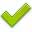 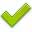 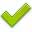 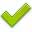 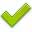 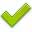 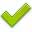 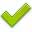 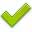 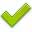 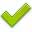 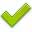 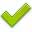 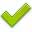 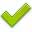 2020 Travel International Club trip
12-Day Avalon Waterways Danube Dreams Cruise with Guided tour of Innsbruck & Munich PLUS the Passion Play at OberammergauCruise begins: June 25, 2020
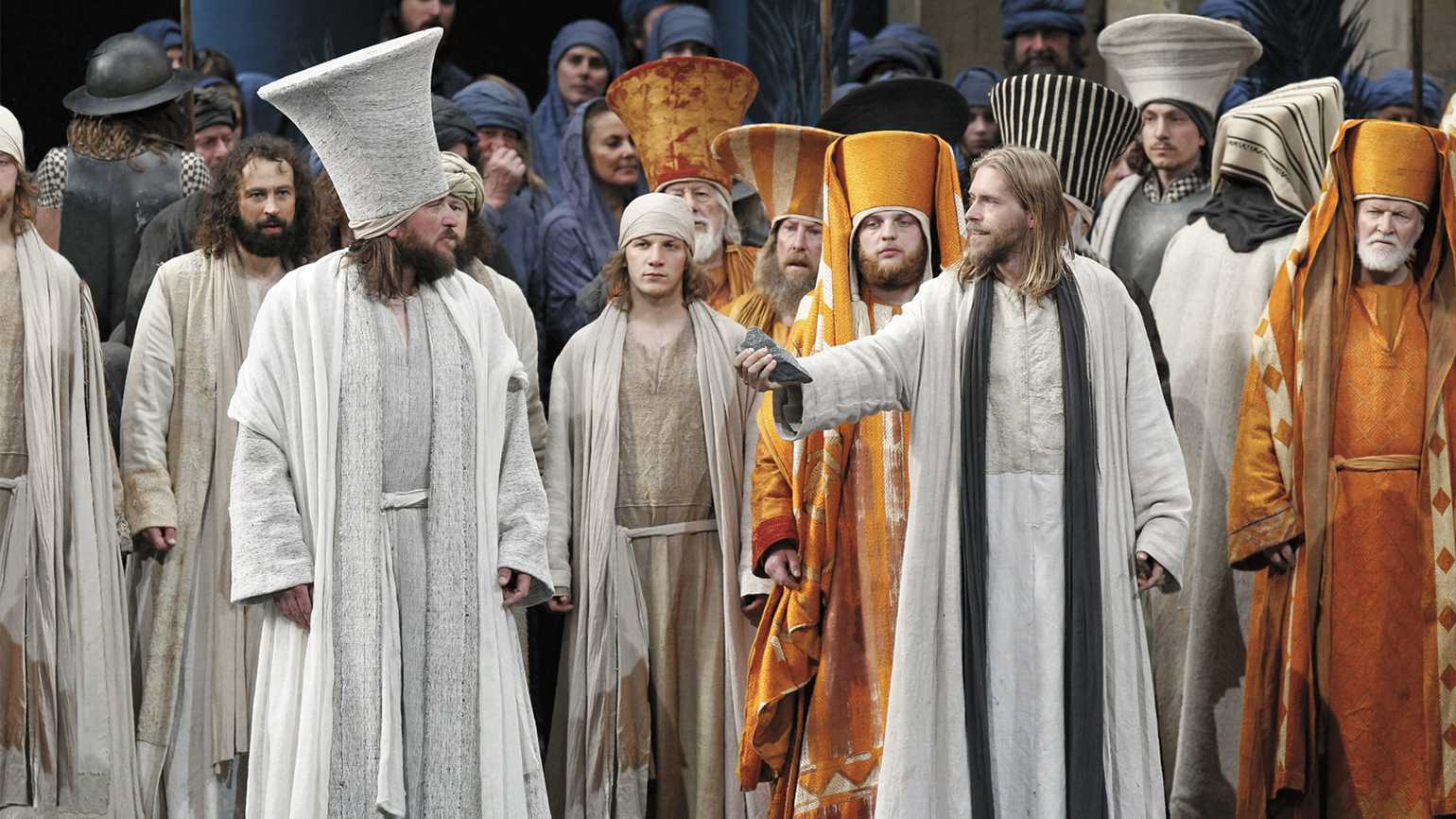 Day 1 & 2 – Budapest, Hungary
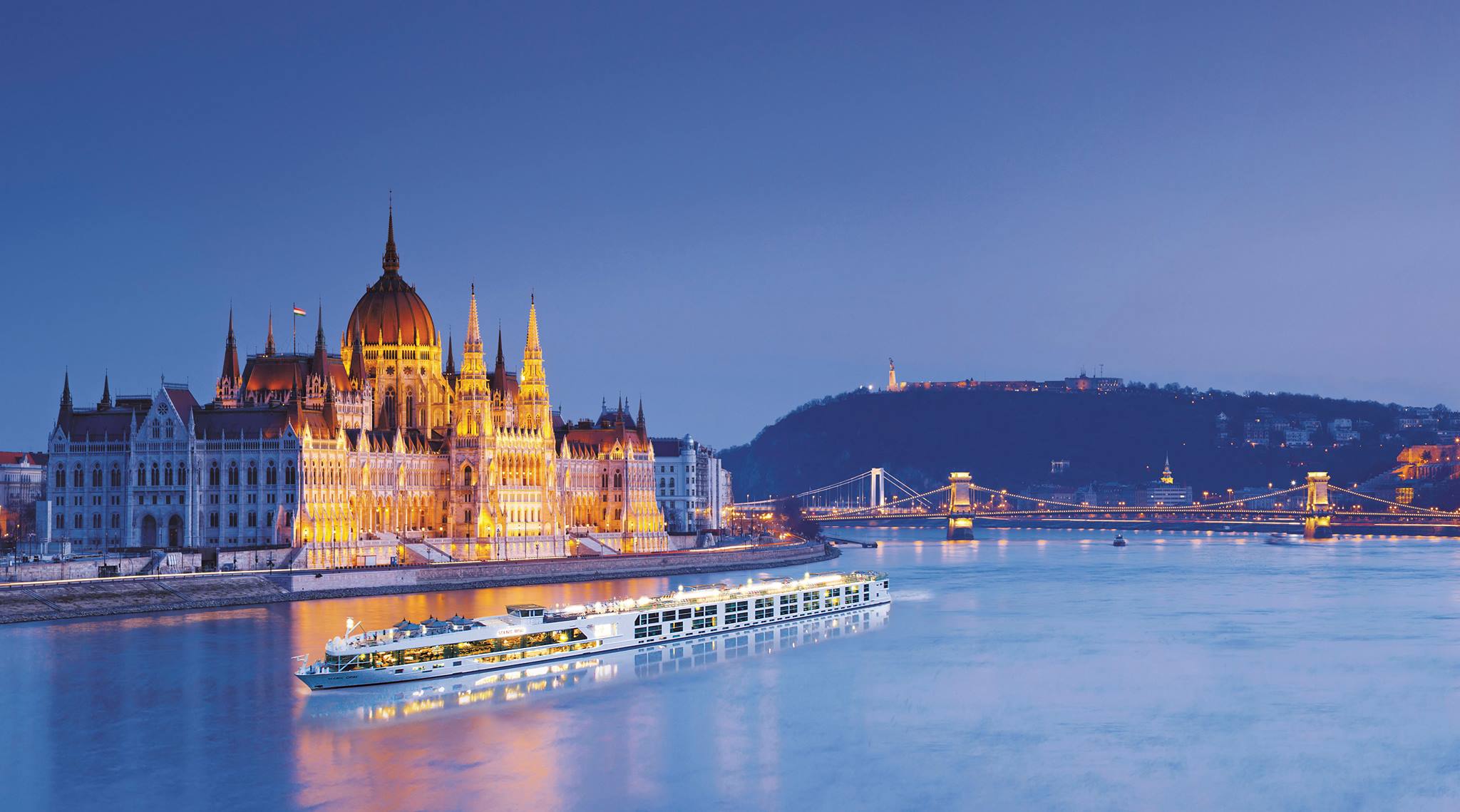 Embarkation and reception
Guided sightseeing to the Chain Bridge, St. Stephen’s Basilica and Heroes’ Square
Day 3 – Bratislava, Slovakia
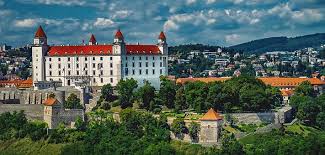 Guided sightseeing, explore its fascinating Old Town, where winding cobblestone streets and narrow alleyways
Visit St. Martin’s Cathedral
Day 4 – Vienna, Austria
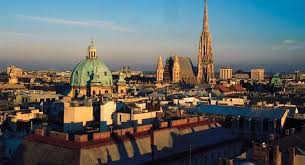 Known as the “City of Music,” Vienna inspired the creative genius of Mozart, Beethoven, and Strauss.
Austria’s magical capital on the blue Danube is a showcase of gilded architecture
Day 5 – Durnstein; Melk
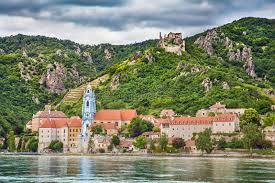 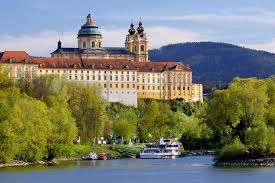 Choice of guided walk or hike up to the castle ruins in Dürnstein 
Guided visit of the Benedictine Abbey in Melk; wine tasting
Day 6 – Linz, Austria
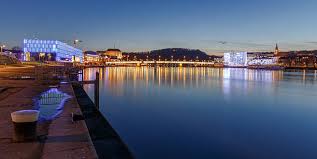 Austria’s third-largest city and enjoy a guided walk which shows you the highlights
Day 7 – Passau, Germany
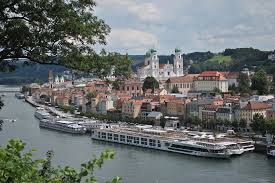 This is a “City of Three Rivers” filled with graceful arcades and cobblestone streets and dominated by St. Stephen’s Cathedral
Day 8 – Deggendorf – Innsbruck
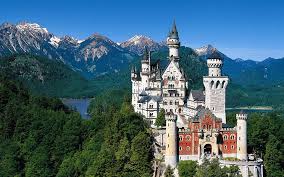 Disembarkation and travel from Deggendorf to Innsbruck, with visit to Neuschwanstein Castle
Day 9 – Innsbruck
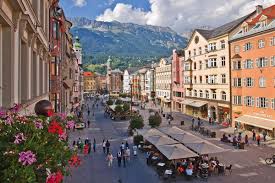 Join your local guide for a morning guided sightseeing of Innsbruck, visit St. James Cathedral and the Hofkirche
Day 10 – Innsbruck - Oberammergau
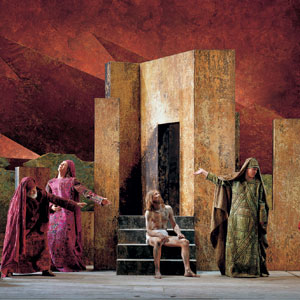 A motorcoach transfer will take you to Oberammergau for the highlight of the vacation: the original PASSION PLAY, which is performed every 10 years by the inhabitants of the village since 1634
Day 11 & 12 – Munich
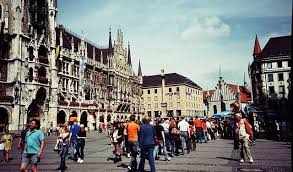 Although a large city, Munich oﬀers a small-town feel with its pedestrian- and bike-friendly atmosphere. 
With its historical museums, splendid English Garden, traditional cafés, Munich oﬀers plenty to see and do
Avalon WaterwaysDanube Dreams with Oberammergau
12-Day Avalon Waterways Danube River Cruise including a guided tour of Innsbruck and Munich with the Passion Play at Oberammergau
June 25 to July 6, 2020
**Prices start at $5,365**
River Cruising in FranceUniworld: Paris to NormandyApril 21 – 28, 2019
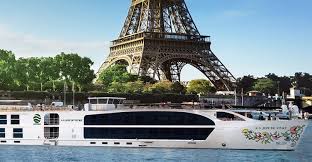 Uniworld: S. S. Joie de Vivre
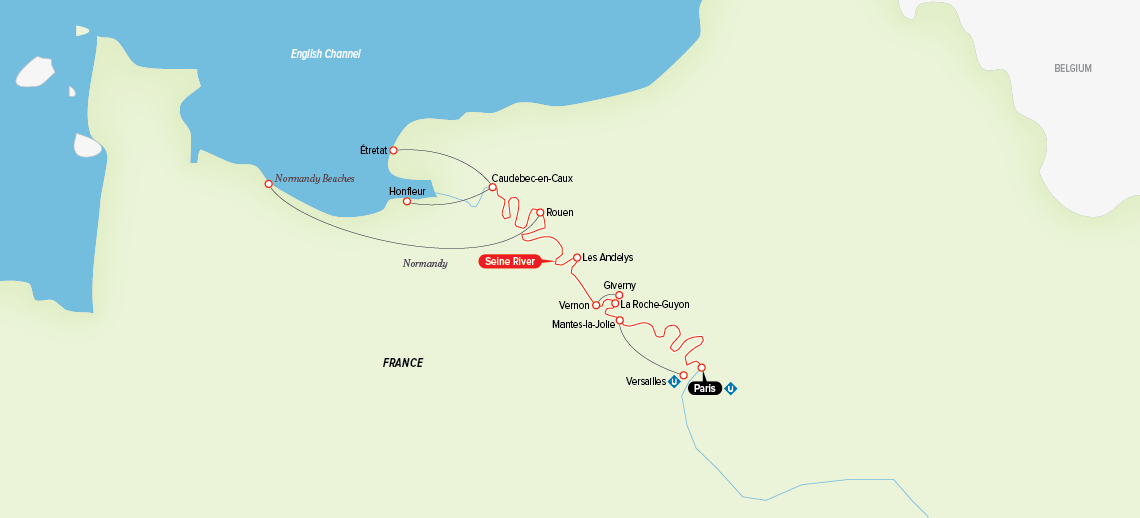 Join us on the Joie de Vivre as we cruise from Paris to the beaches of Normandy.
75th Anniversary of the D-Day invasion
River Cruising in FranceAmaWaterways: Colors of ProvenceMay 2 - 9, 2019
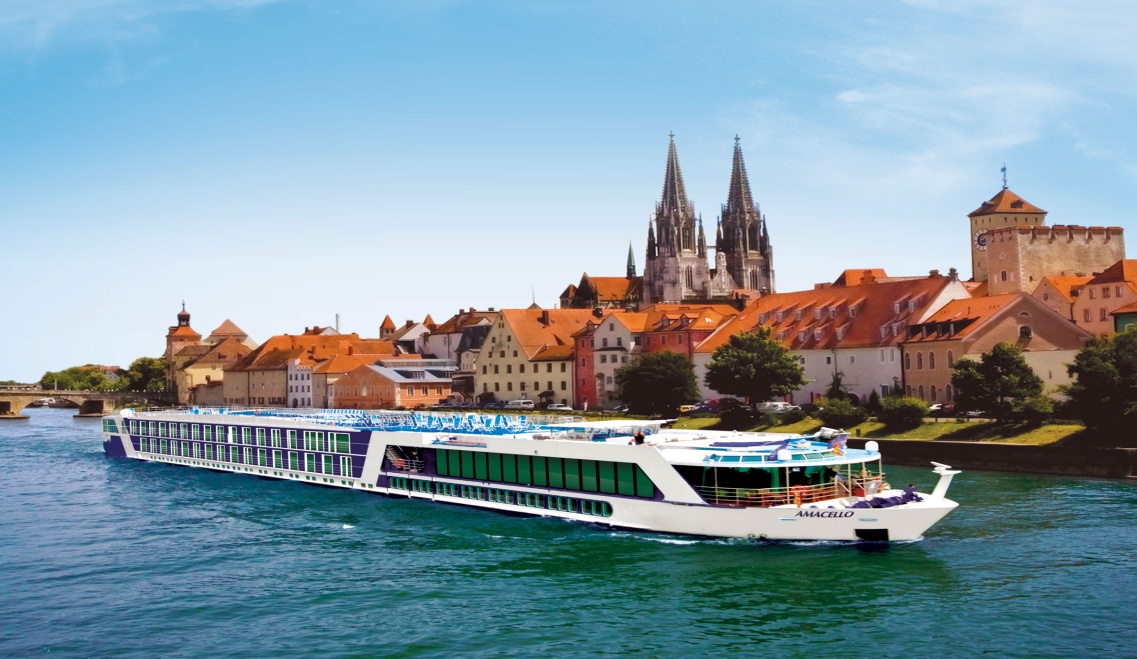 AmaWaterways: AmaCello
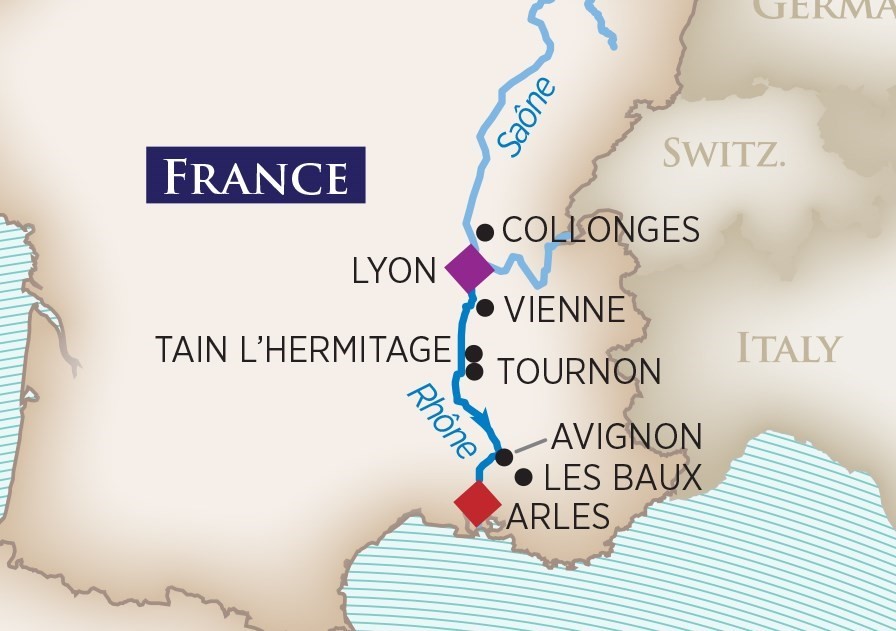 Join us on the AmaCello as we cruise from Lyon to the Arles in Provence.
Visit wineries in the Beaujolais, Bourgogne and Cotes du Rhone regions of France
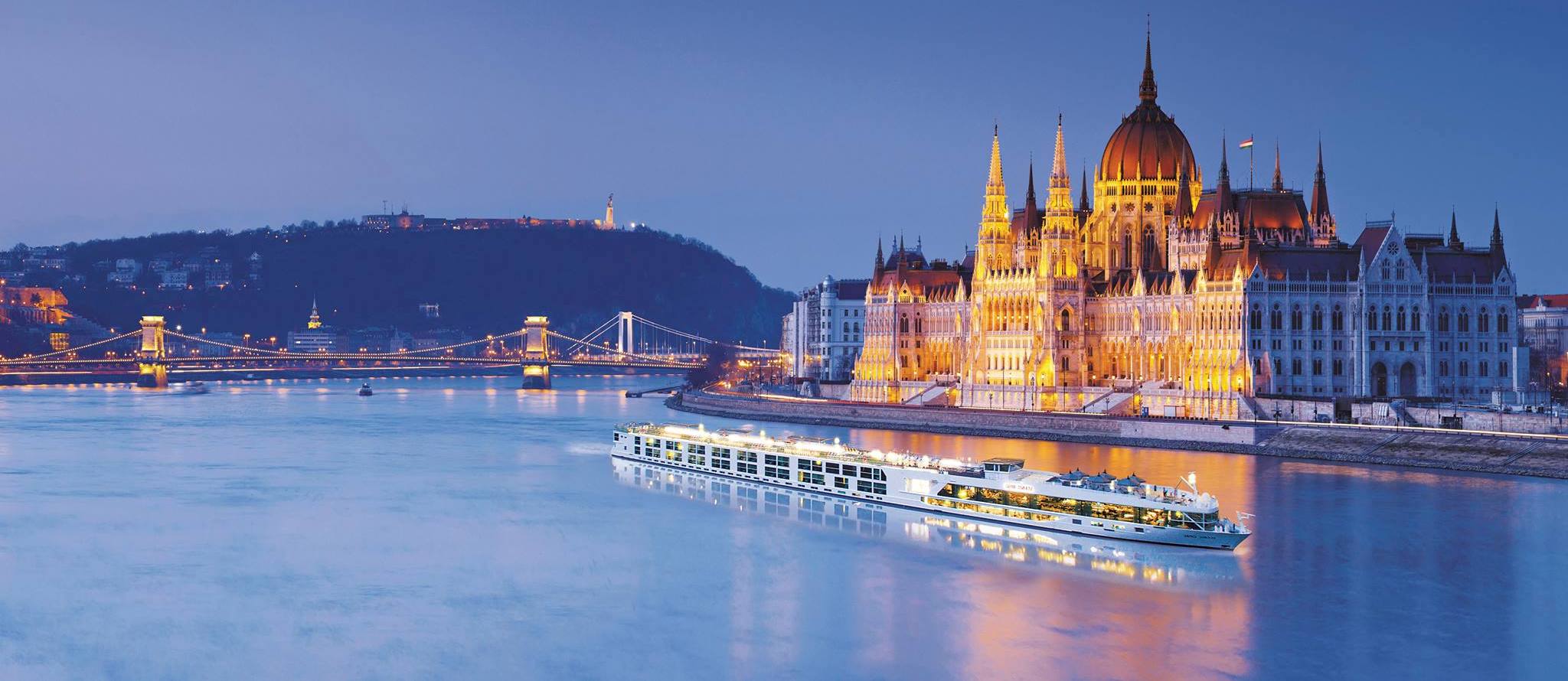 These trips will fill quickly.  Be sure to book early (like REALLY, REALLY SOON) if you plan to join us.
 
Book your cruise by April 30, and receive: 
$200 off a suite
$100 off a French balcony 
$50 off standard room (window)
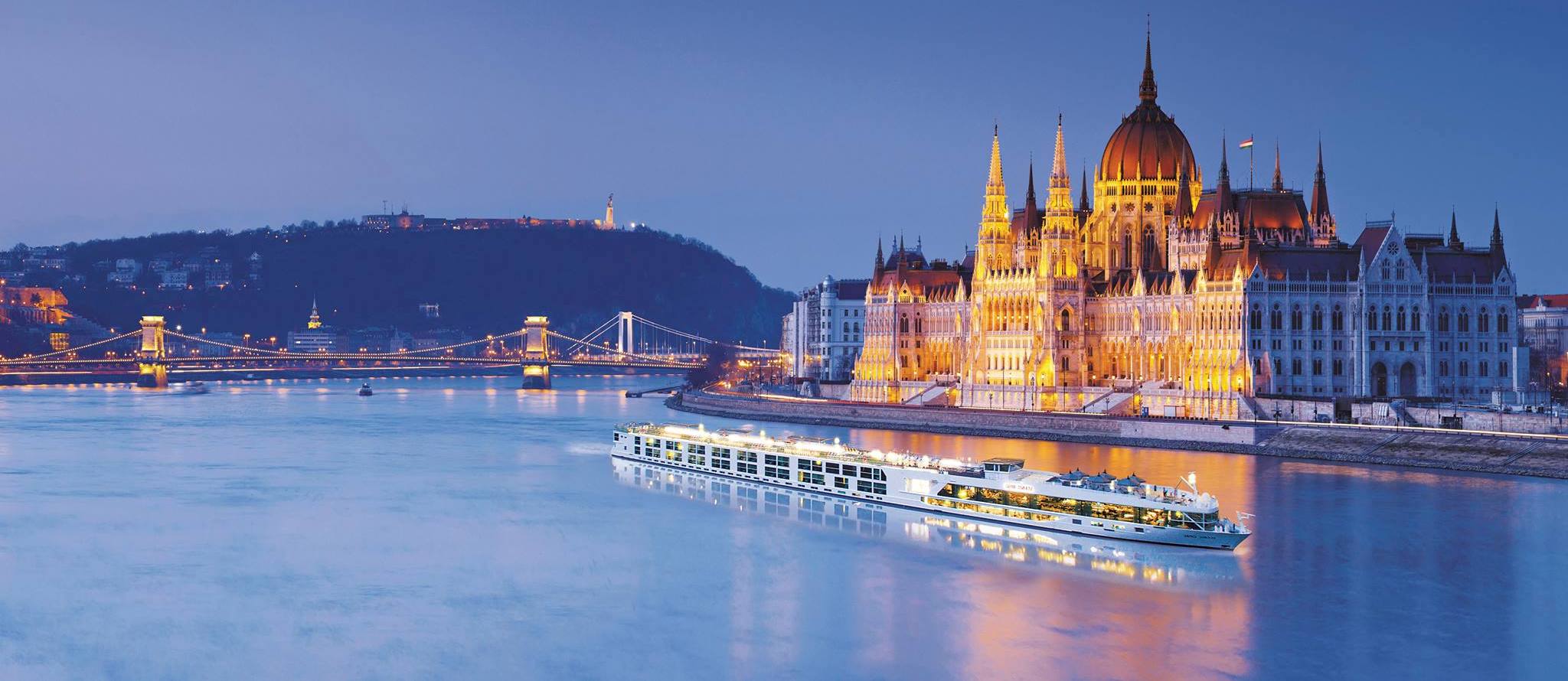 PebbleCreek Travel International Club
2018 Trips
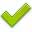 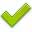 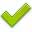 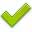 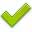 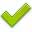 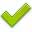 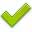 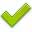 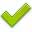 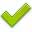 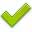 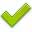 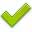 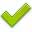 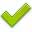 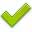 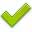 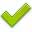 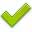 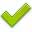 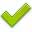 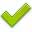 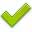 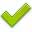 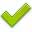 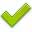 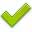 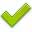 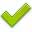 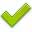 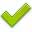 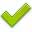 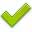 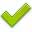 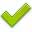 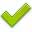 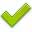 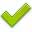 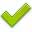 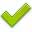 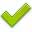 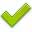 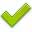 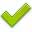 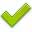 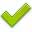 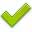 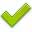 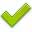 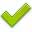 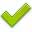 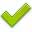 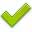 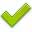 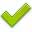 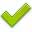 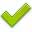 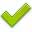 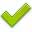 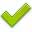 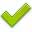 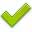 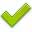 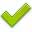 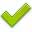 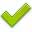 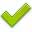 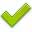 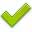 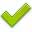 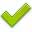 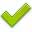 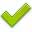 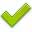 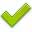 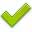 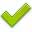 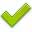 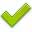 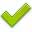 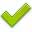 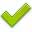 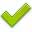 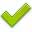 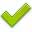 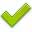 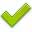 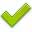 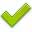 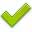 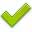 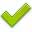 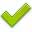 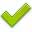 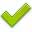 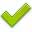 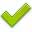 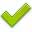 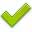 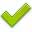 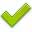 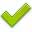 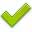 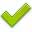 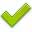 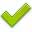 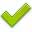 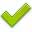 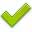 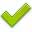 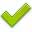 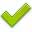 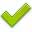 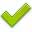 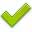 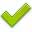 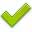 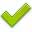 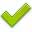 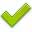 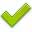 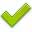 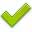 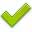 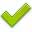 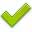 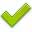 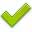 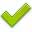 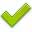 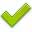 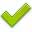 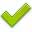 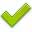 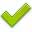 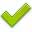 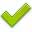 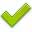 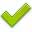 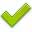 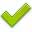 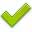 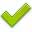 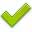 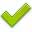 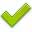 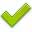 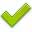 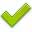 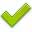 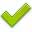 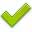 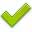 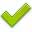 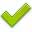 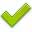 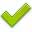 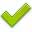 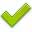 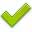 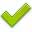 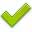 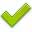 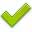 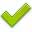 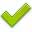 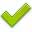 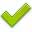 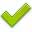 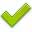 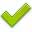 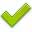 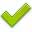 2018 Travel International Club trips
Enjoy an 11-day Guided Land Tour of the Amalfi Coast and Sicily
Sept. 29 – Oct. 9, 2018
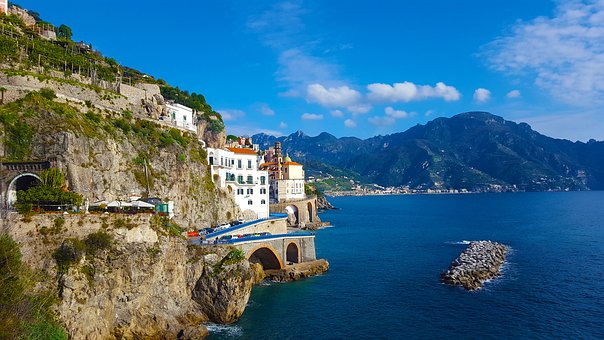 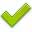 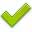 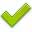 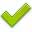 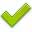 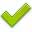 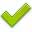 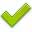 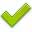 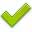 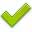 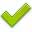 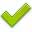 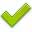 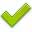 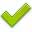 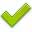 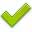 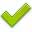 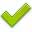 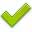 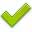 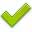 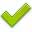 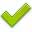 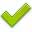 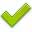 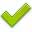 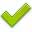 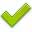 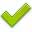 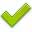 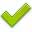 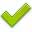 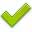 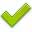 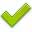 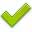 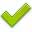 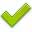 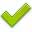 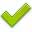 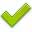 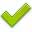 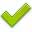 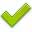 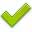 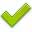 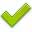 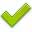 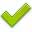 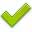 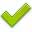 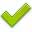 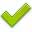 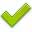 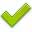 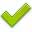 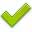 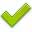 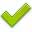 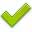 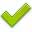 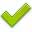 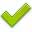 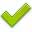 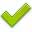 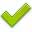 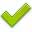 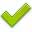 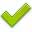 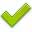 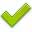 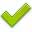 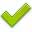 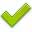 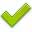 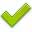 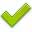 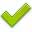 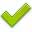 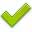 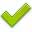 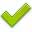 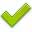 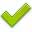 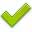 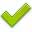 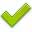 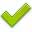 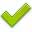 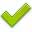 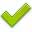 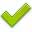 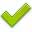 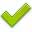 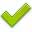 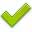 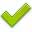 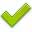 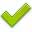 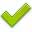 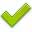 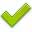 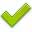 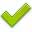 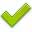 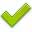 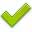 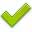 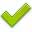 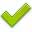 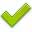 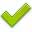 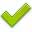 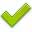 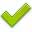 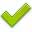 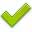 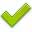 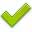 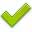 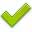 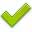 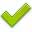 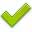 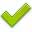 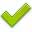 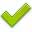 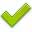 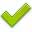 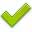 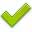 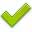 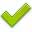 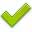 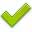 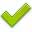 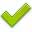 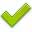 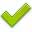 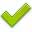 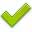 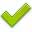 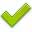 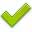 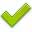 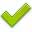 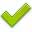 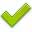 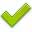 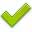 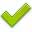 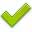 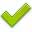 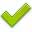 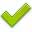 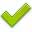 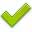 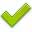 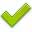 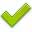 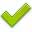 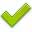 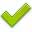 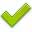 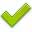 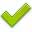 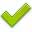 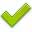 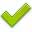 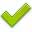 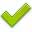 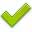 2018 Travel International Club trips
Pickleball in Jamaica!!!!  Join us for a week of fun, sun and rum at Sandals South Coast Resort.  December, 2018
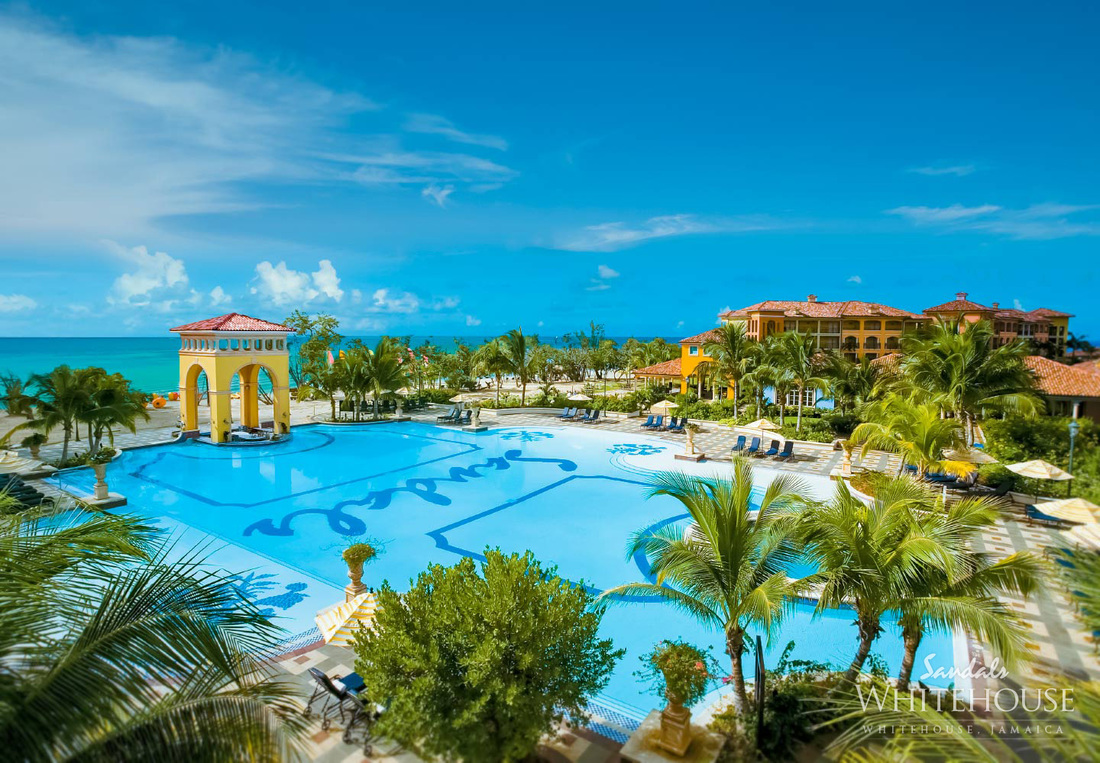 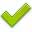 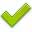 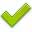 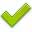 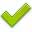 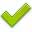 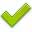 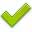 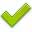 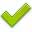 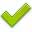 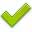 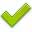 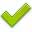 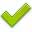 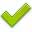 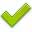 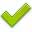 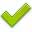 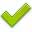 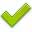 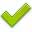 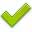 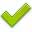 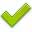 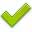 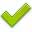 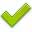 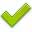 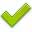 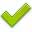 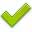 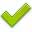 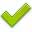 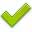 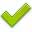 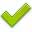 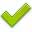 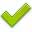 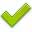 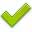 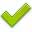 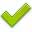 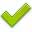 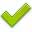 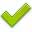 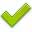 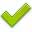 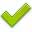 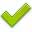 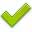 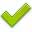 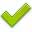 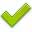 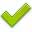 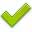 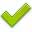 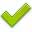 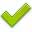 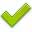 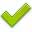 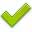 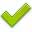 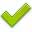 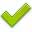 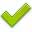 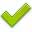 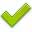 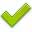 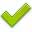 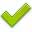 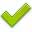 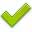 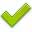 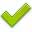 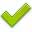 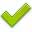 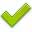 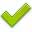 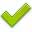 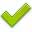 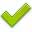 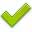 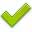 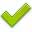 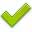 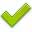 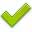 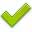 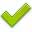 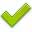 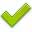 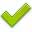 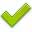 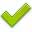 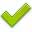 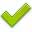 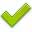 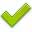 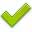 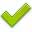 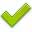 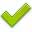 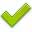 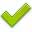 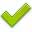 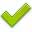 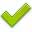 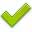 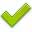 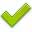 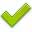 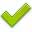 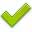 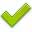 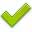 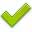 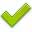 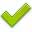 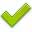 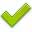 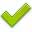 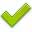 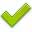 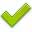 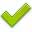 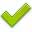 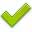 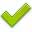 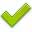 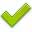 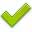 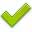 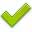 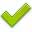 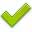 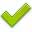 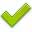 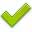 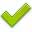 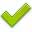 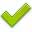 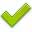 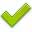 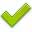 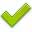 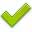 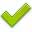 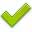 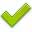 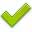 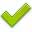 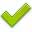 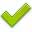 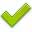 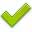 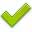 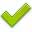 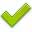 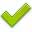 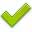 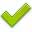 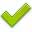 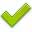 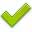 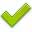 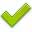 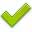 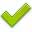 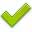 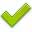 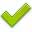 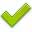 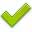 PebbleCreek Travel International Club
For more information on any of our trips visit: www.alfrescotravel.com or email: Cindy@alfrescotravel.com
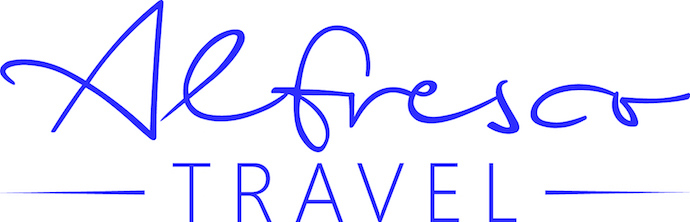 American Cruise Line
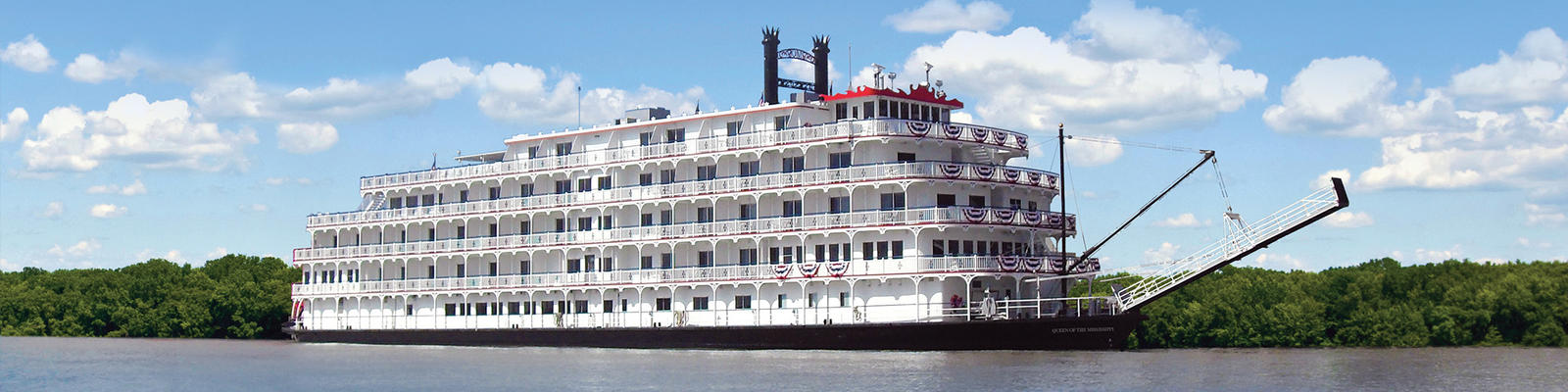 American Cruise Lines offers a variety of captivating cruise itineraries throughout the United States, including the Mississippi River region, Southeast, Northeast, Pacific Northwest, and Alaska with 15 Themed Cruises including Thanksgiving, Christmas and New Years Cruises, New England Lobsterbake, CrabFest, Food and Wine and Culinary cruises
Should I Use a Travel Agent?
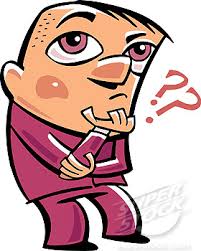 In this age of online travel agencies, people often ask me why they need a travel agent.  As an agent, I work on your behalf. There are many reasons to utilize my services.  And contrary to popular belief, these services are completely free to you!
Personalized Service
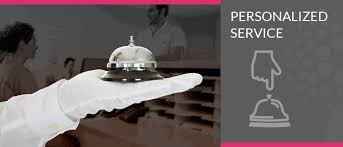 I will take the time to listen to exactly what it is you want. In the process of working together, I will be able to understand the experience you are searching for. You will always have someone to go to with your questions.  No matter how advanced technology becomes, the Internet will never be able to provide this level of personalized service.
Expert Guidance
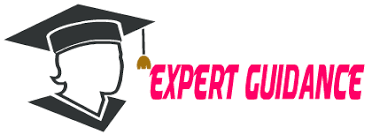 I am able to provide valuable advice and expert guidance because I deal with travel every day. I have visited all the areas that I sell and have toured many of the resorts and hotels. Additionally, I network with other agents, benefiting from their experiences and expertise.
Customer Advocacy
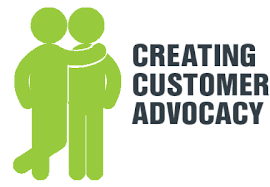 If you encounter problems with any part of your travel experience, I will be there to advocate for you.  I write the hotel before your arrival and am sometimes able to secure additional perks such as special amenities or upgrades.
Save Your Time for Travel
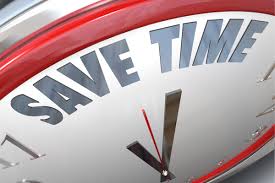 With the wealth of information available online, you could spend hours in front of your computer searching for that perfect getaway. And unless you have booked this trip on your own a hundred times before, utilizing the knowledge and expertise of a travel specialist is a far better choice. It will also save you hours of work and perhaps help you avoid making a costly mistake.
Advantages of Using a Travel Agent
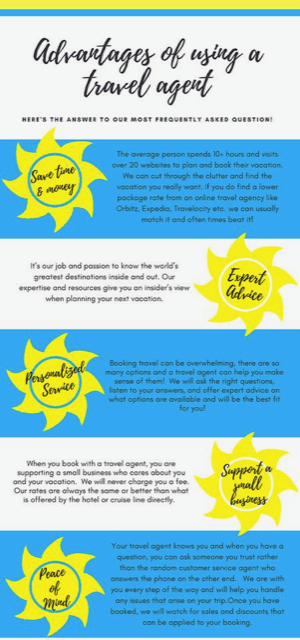 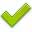 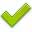 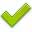 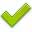 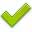 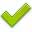 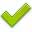 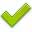 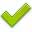 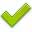 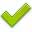 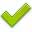 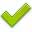 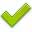 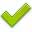 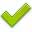 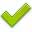 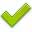 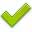 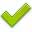 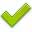 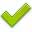 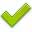 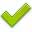 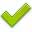 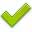 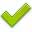 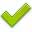 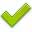 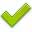 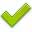 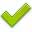 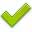 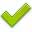 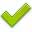 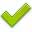 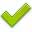 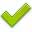 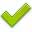 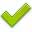 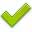 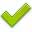 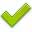 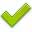 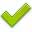 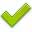 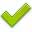 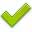 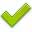 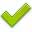 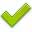 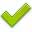 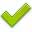 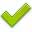 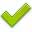 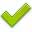 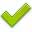 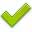 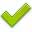 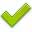 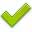 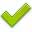 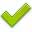 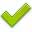 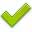 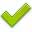 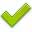 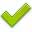 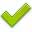 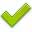 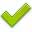 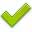 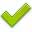 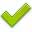 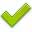 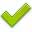 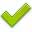 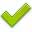 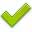 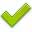 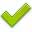 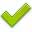 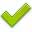 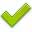 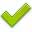 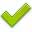 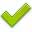 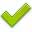 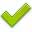 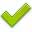 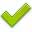 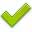 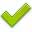 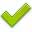 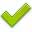 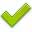 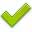 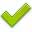 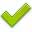 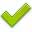 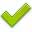 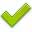 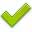 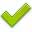 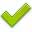 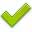 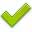 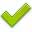 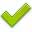 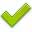 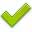 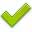 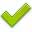 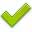 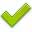 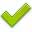 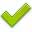 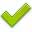 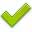 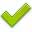 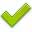 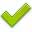 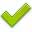 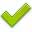 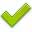 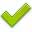 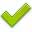 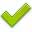 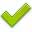 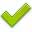 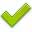 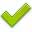 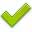 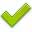 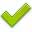 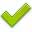 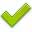 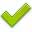 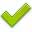 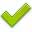 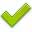 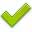 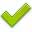 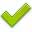 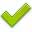 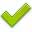 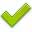 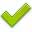 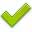 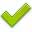 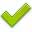 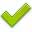 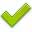 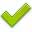 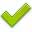 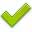 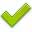 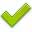 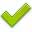 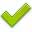 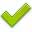 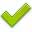 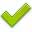 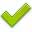 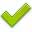 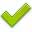 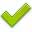 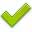 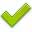 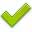 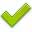 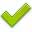 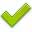 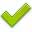 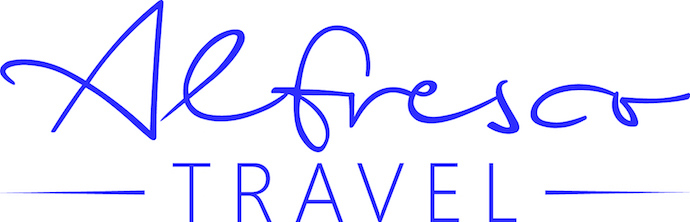 For any of your travel questions please visit:

 www.alfrescotravel.com 

 email: Cindy@alfrescotravel.com
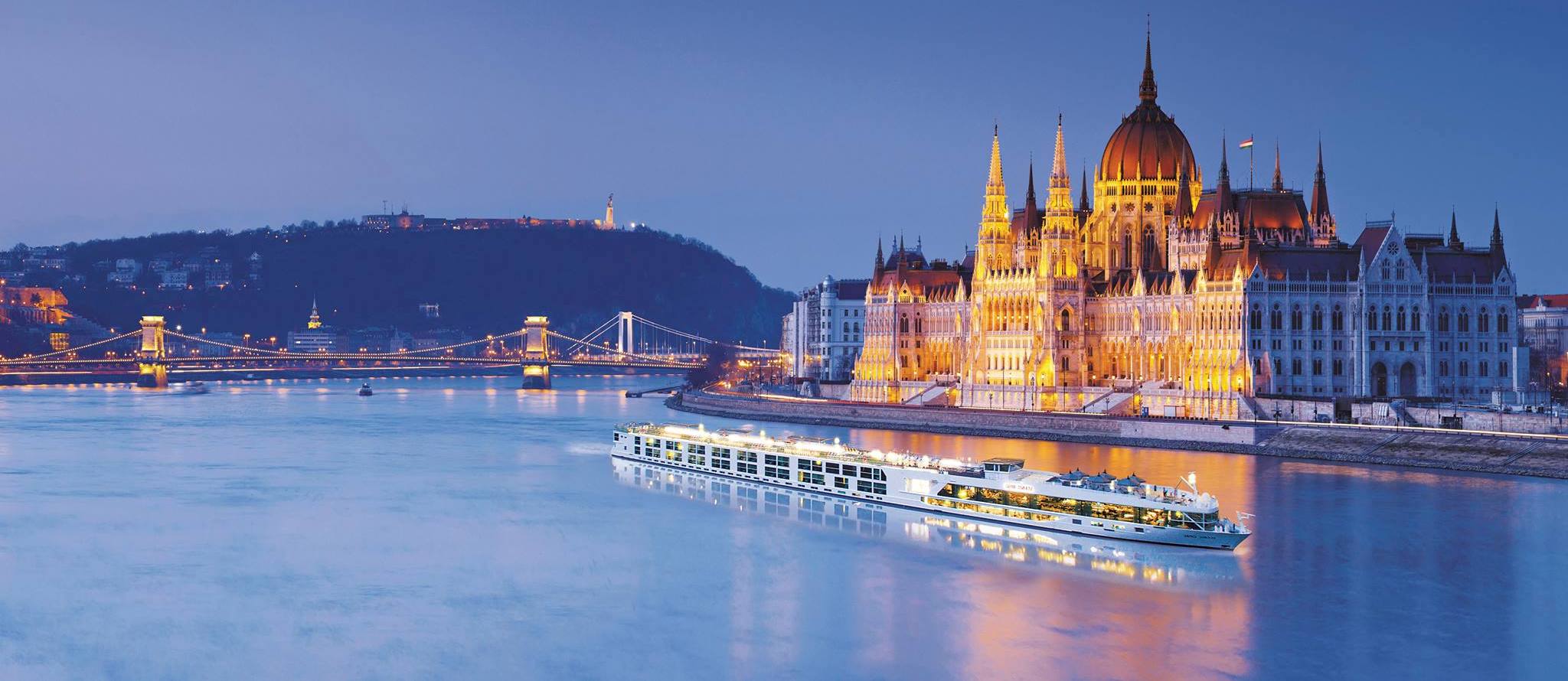 PebbleCreek Travel International Club
No Meetings until the Fall
Enjoy your Summer Travels